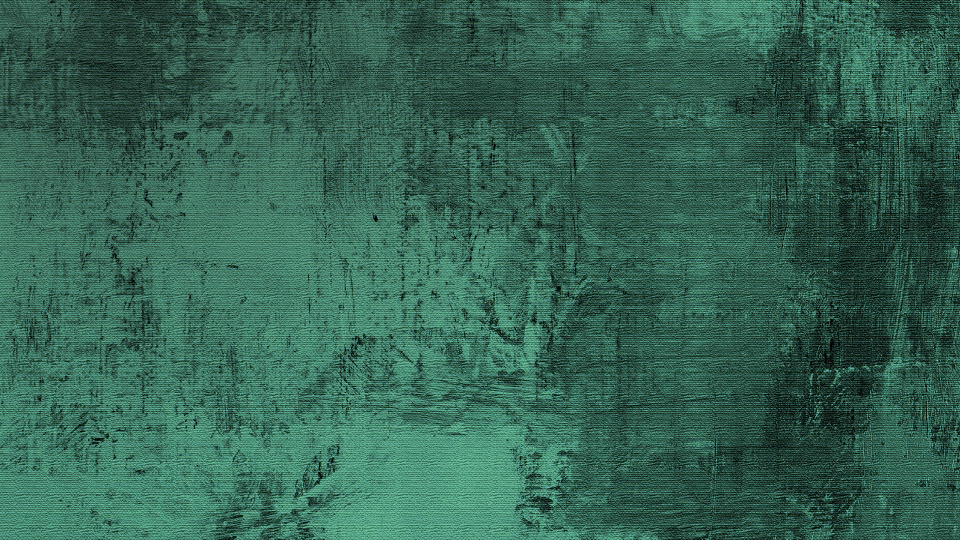 Plantilla de diapositivas de metas SMART para la gestión de proyectos
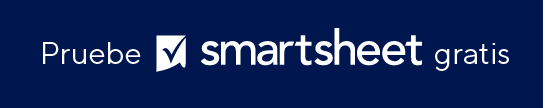 ¿Cuál es el resultado que desea lograr con este proyecto?
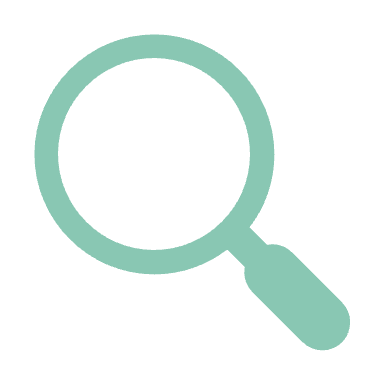 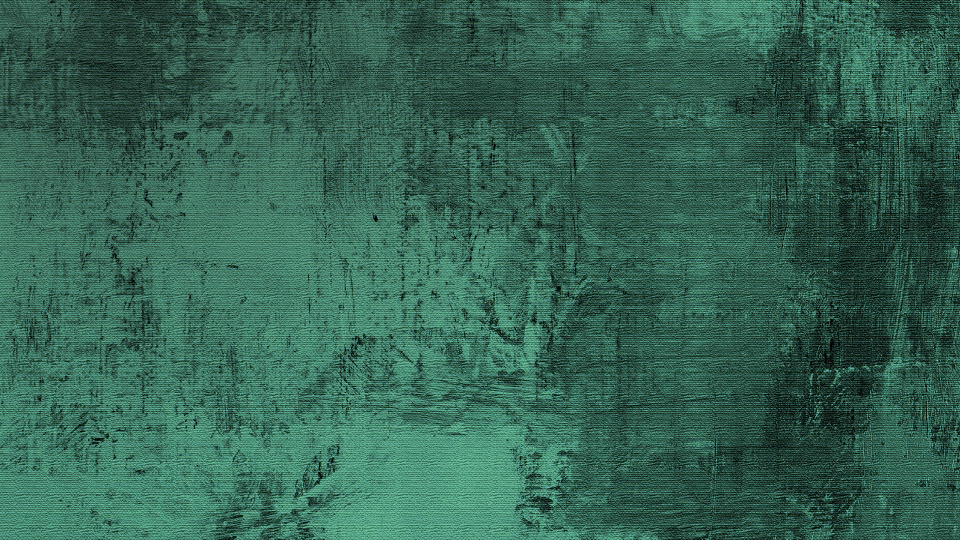 Específicamente, ¿qué logrará este proyecto? ¿Quiénes deben participar? 
¿Qué tareas deben realizarse con anticipación?
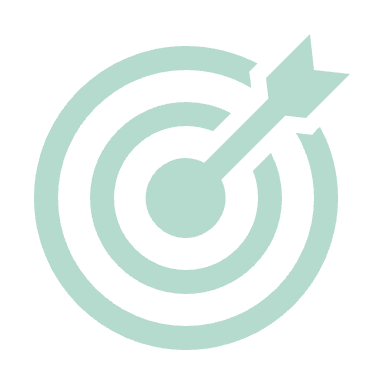 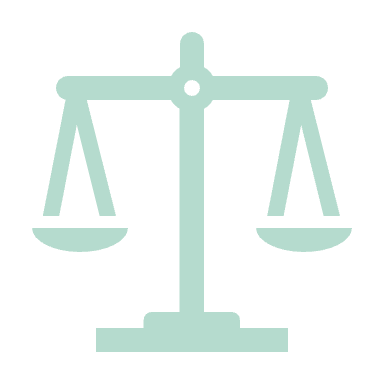 ¿Qué métricas utilizará para medir el éxito de este proyecto?
¿Qué necesita para lograr el éxito del proyecto? ¿Apoyo de otras personas? 
¿Aptitudes adicionales? ¿Acceso a información o equipos?
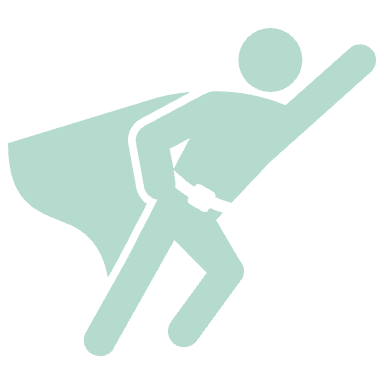 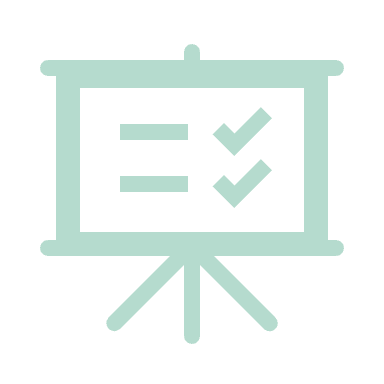 ¿Cómo se vincula esto con las metas más amplias de la empresa? 
¿Por qué es ahora el momento para comenzar este proyecto?
¿Cuándo determinará el éxito o el fracaso de este proyecto?
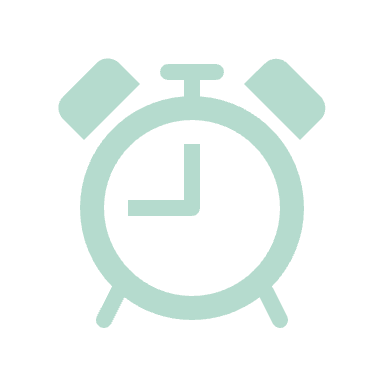 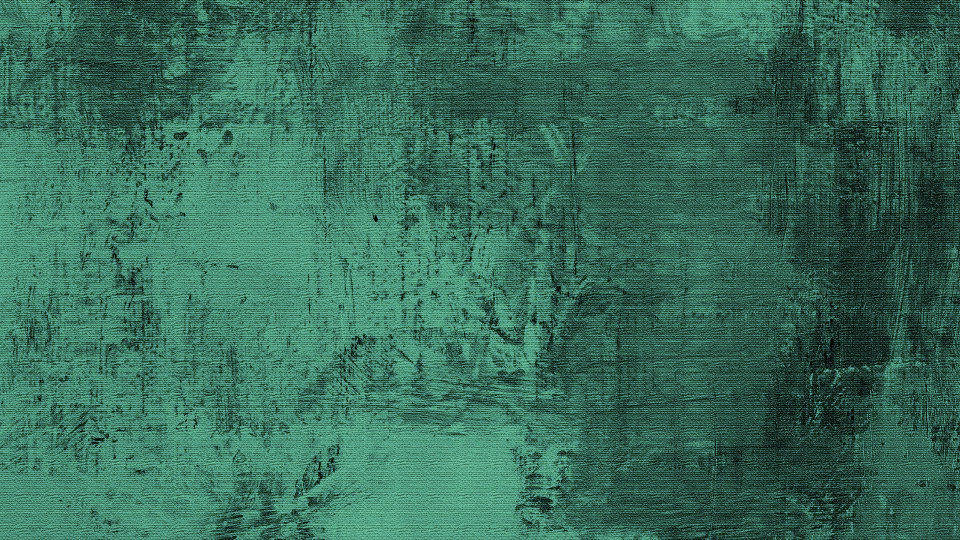 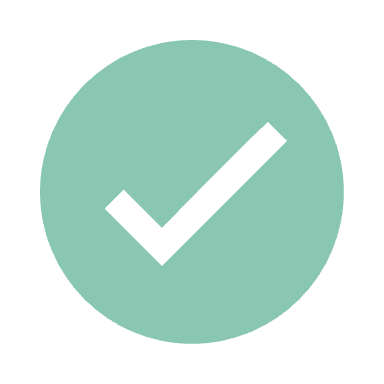 Revise lo que escribió y elabore una declaración completa de las metas del proyecto 
que abarque cada elemento del proceso de definición de metas SMART.